HAZLO AHORA: ¿Qué significan las siguientes palabras?
1. No, no me gusta nada.
2. A mi también 
3. ¿Te gusta …?
4. ver la tele 
5. A mi me gusta mucho. 
6. A mi tampoco
7. Ni… Ni
8. ¿Que te gusta hacer? 
9. ¿Y a ti?
10. ir a la escuela
HAZLO AHORA: ¿Qué significan las siguientes palabras?
1. No, no me gusta nada.

2. A mi también 

3. ¿Te gusta …?
4. Pick one and put it into a complete sentence, then share with your neighbor.
BIENVENIDOS A NUESTRA CLASE
Hoy es LUNES, el Primero de OCTUBRE
Objetivo y dol
Obj: LLWBAT describe the activites they like and dislike in Spanish. (NL1.1B)
Given a list of useful phrases, LLWBAT write and read a 4-5 sentence paragraph describing their likes and dislikes with a peer score of 80% of higher.
ANUNCIOS
Makeup due jueves
Seminar mañana y miércoles
Recibiste mi email? Song of the day
Entrega su selfie cultural HOY
Computadoras esta semana 
Notebook check hoy
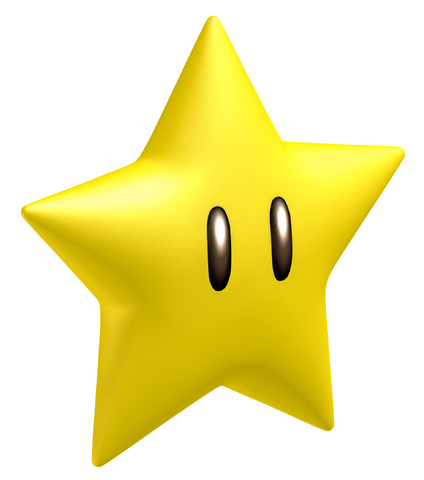 LA ESTRELLA DEL DIA
La canción del dia
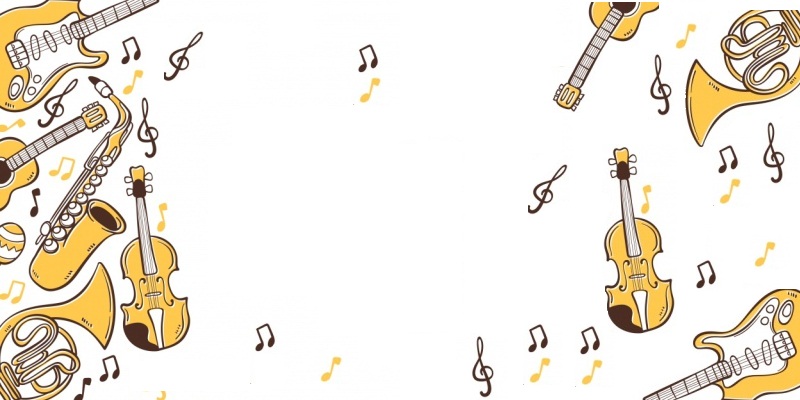 Como se llama el artista?
Como se llama la canción?

Que tipo de música es?
Reggaetón    	Norteña		bachata
     salsa		pop	 latino cumbia
	ska		merengue			banda	
                          Rock en español
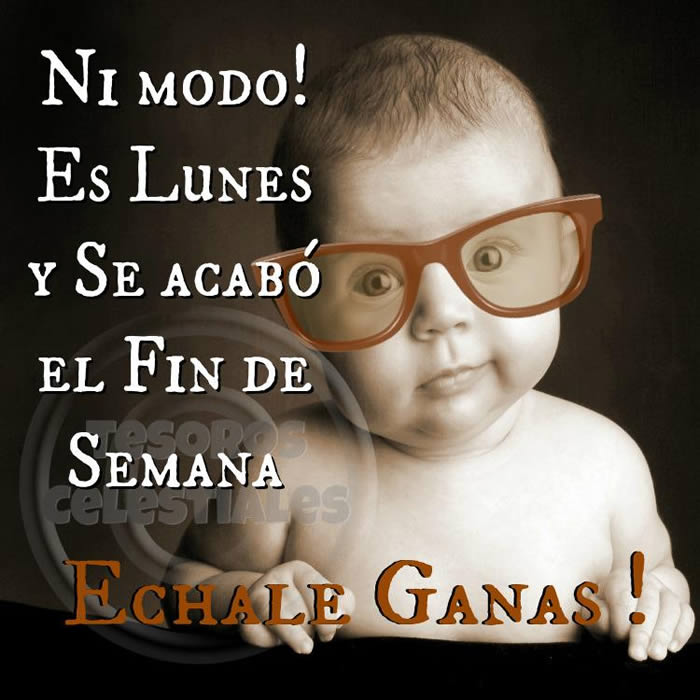 DICHO DE LA SEMANA
DICHO DE LA SEMANA
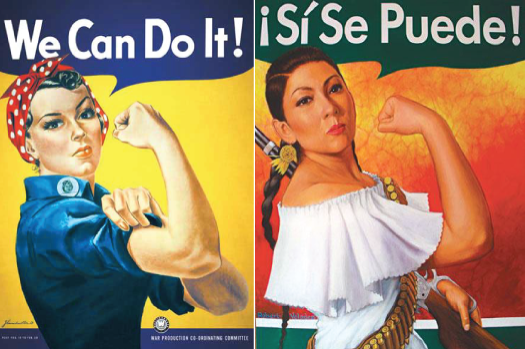 HABLAR: Responde en español.
Compañero 1:

Hola cómo estás? 

Qué te gusta hacer el fin de semana?
Compañero 2:

Y tu familia? Como están?

Cómo está el clima hoy?
Saquen una hoja de papel por favor
ESRCRIBIR Y HABLAR Create 4 questions about activities you like to do and the seasons you like to do them in.Ex: ¿Te gusta nadar en el invierno?Walk around the room and ask people questions when the music stops. Record their responses.
HAZLO AHORA
Use the information provided to write complete sentences.
Ex. “(+) gustar, correr” = a mí me gusta correr

1. (+) gustar, ver la tele
2. (-, nada) gustar, los pantalones azules 
3. Write your own (+)
4. Write your own (-)
BIENVENIDOS A NUESTRA CLASE
Hoy es martes, el dos de OCTUBRE
Objetivo y dol
DOL: Llw recall spanish vocabulary and create 5 text messages with 80% accuracy.
Obj: LLWBAT recall vocabulary to créate Spanish sentences. (NL1.1B)
ANUNCIOS
Makeup due jueves
Seminar hoy y mañana
Haven’t finished checking your binders yet…
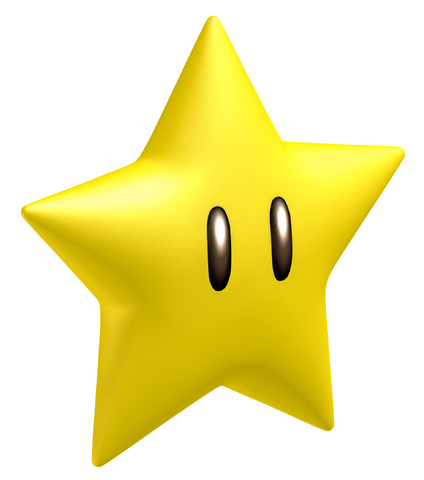 LA ESTRELLA DEL DIA
La canción del dia
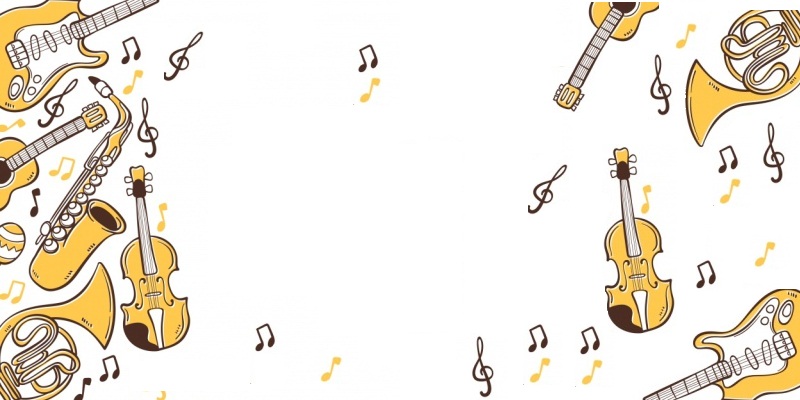 Como se llama el artista?
Como se llama la canción?

Que tipo de música es?
Reggaetón    	Norteña		bachata
     salsa		pop	 latino cumbia
	ska		merengue			banda	
                          Rock en español
Hablar!Cual actor te gusta mas?
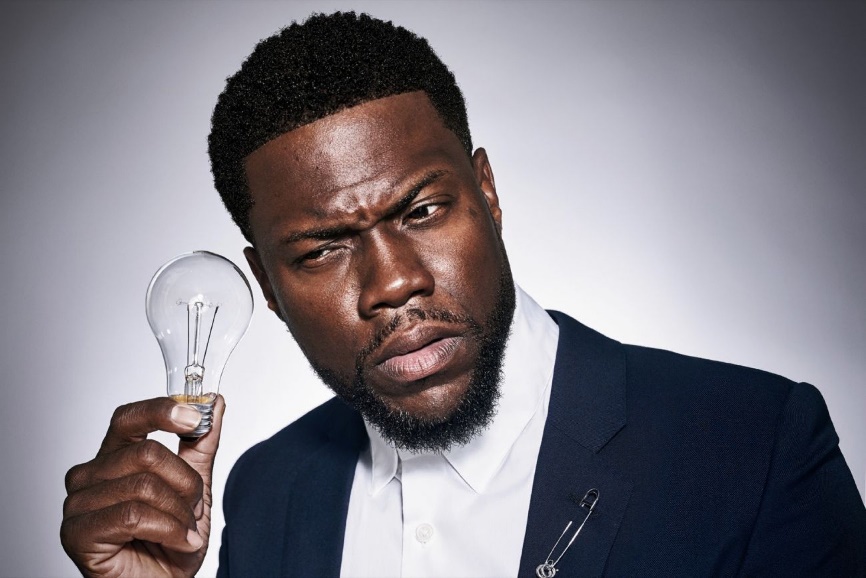 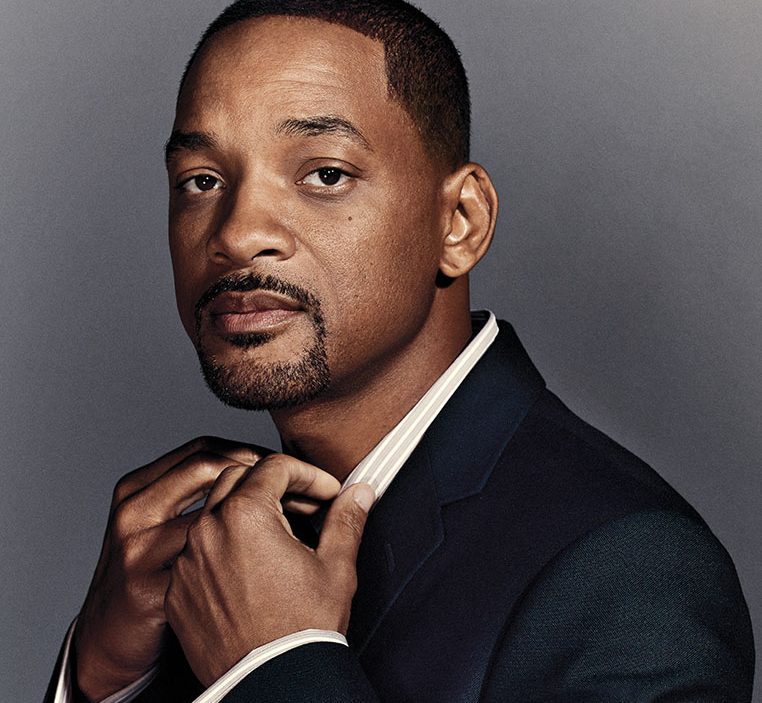 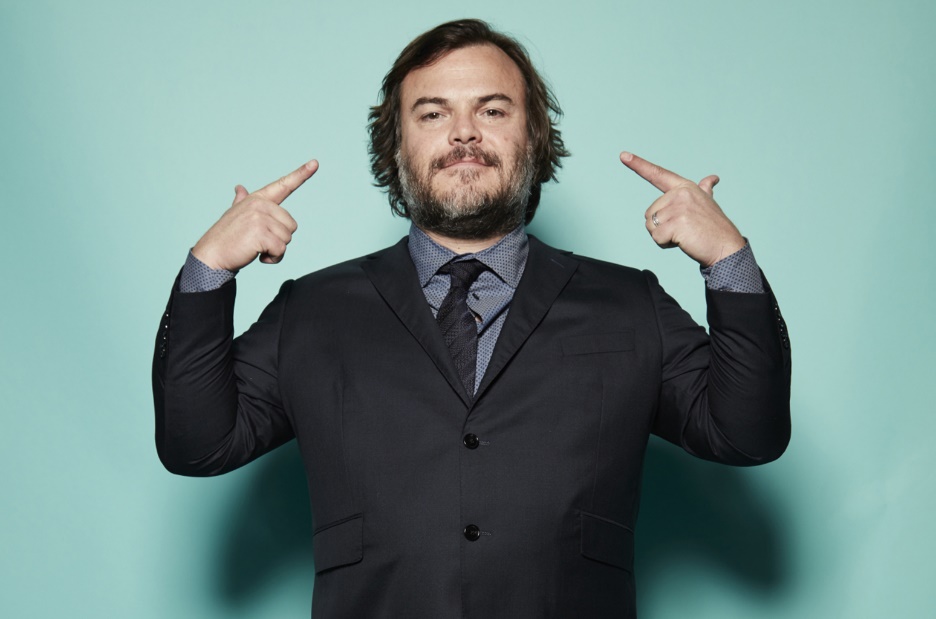 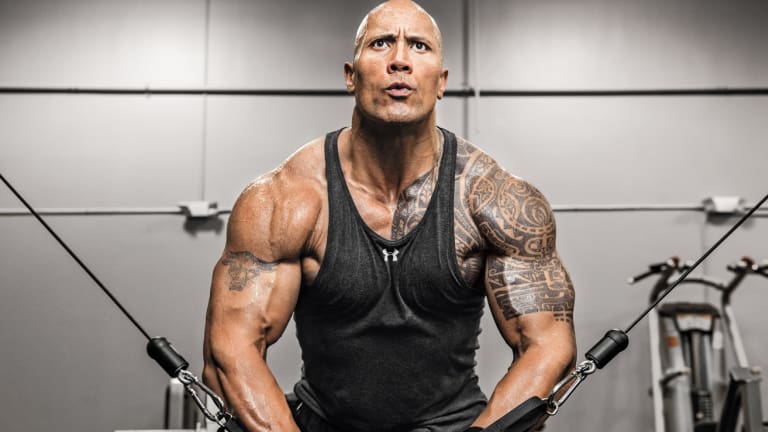 Jumanji - black, rock, hart
https://www.youtube.com/watch?v=8O8P73hVVUA

Will smith - la bamba
https://www.youtube.com/watch?v=u9L_O8uXSYM

15 Celeb language learners
https://www.youtube.com/watch?v=7agyvCgwDuc
Tarea
“Donde las palabras fallan, la música habla.”   “Where words fail, music speaks.”   –Hans Christian Andersen

Goal: Memorize a Spanish song.

Reasoning: It’s easier and more fun to learn new words and phrases through music.  It’s also something you can show-off to your siblings or parents.

Plan:
1. Find a song chorus, rhyme or jingle you want to learn in Spanish. 
2. Make sure it’s at least 4 lines of unique text or uses 25+ different words (you may NOT just say ‘despacito’ 25 times)
3. Print or write out your lyrics, so your classmates can quiz you and 
your teacher can make sure you recited or sang it correctly.
4. Memorize it. No reading. You can sing it or chant it or recite it.


Be ready to present 1-on-1: próximo Martes el 9 de octubre.
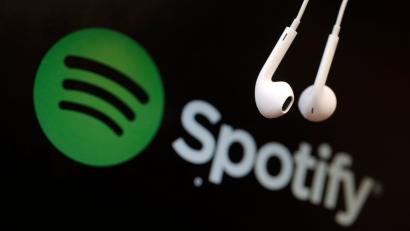 Saquen sus computadoras por favory entren al canvashsd2.orgselect school: Harrisoncanvaslunch#initials uppercase/lowercase  bdayspa 1discussions
Kahoot - Unit 2 review
https://create.kahoot.it/details/01f7f1ad-4a7a-4829-8140-040331d18a6c
LEER Y CONTESTAR LAS PREGUNTAS
1. Mis amigos les gusta practicar deportes como futbol y béisbol. No pueden jugar (they cannot play) cuando esta lloviendo o nevando. 

2. Chet le gusta esquiar y jugar en la nieve. Vive (he lives) en Alaska. 

3. Miguel le gusta los meses junio, julio y agosto. Miguel le gusta cuando hace calor. 

4. Sarah y Susana les gusta pasar tiempo con amigos. Ellos le gusta ir de compras y hablar por teléfono.
1. ¿Que estaciones no les gustan mis amigos?
2. ¿Que estación le gusta Chet?
3. ¿Qué actividades le gustan Miguel? 
4. Does it matter what season it is for Susana and Sarah? Why or why not?
BIENVENIDOS A NUESTRA CLASE
Hoy es miércoles, el tres de OCTUBRE
OBJETIVO Y DOL
OBJ: LLWBAT understand and utilize basic clothing and articles vocabulary with activities and seasons. [NL.1.1c, NL.2.2b, NL.1.e]
DOL: Given 7 activities and seasons, 100% of LLW write the clothing articles they would wear with the article with 90% accuracy.
ANUNCIOS
Makeup due mañana
Seminar hoy
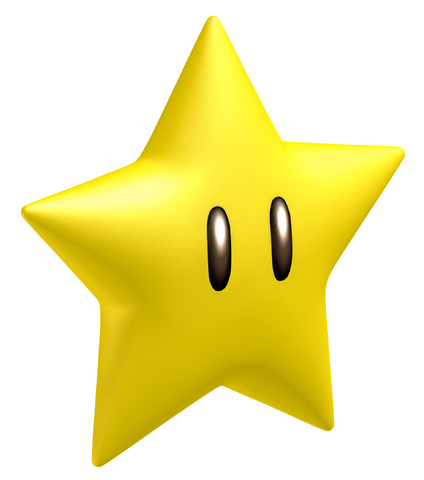 LA ESTRELLA DEL DIA
La canción del dia
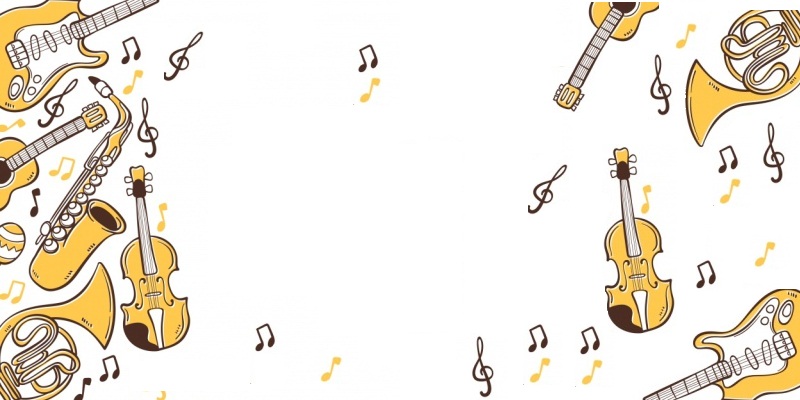 Como se llama el artista?
Como se llama la canción?

Que tipo de música es?
Reggaetón    	Norteña		bachata
     salsa		pop	 latino cumbia
	ska		merengue			banda	
                          Rock en español
Saquen sus paquetes y un marcador
La Ropa
The clothing
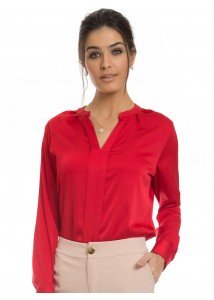 La blusa
The blouse
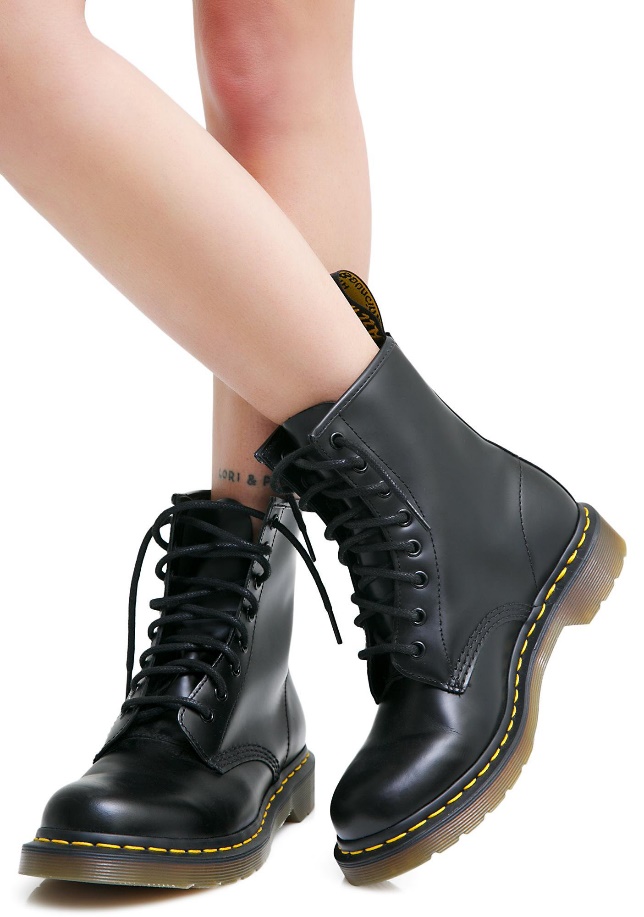 Las botas
The boots
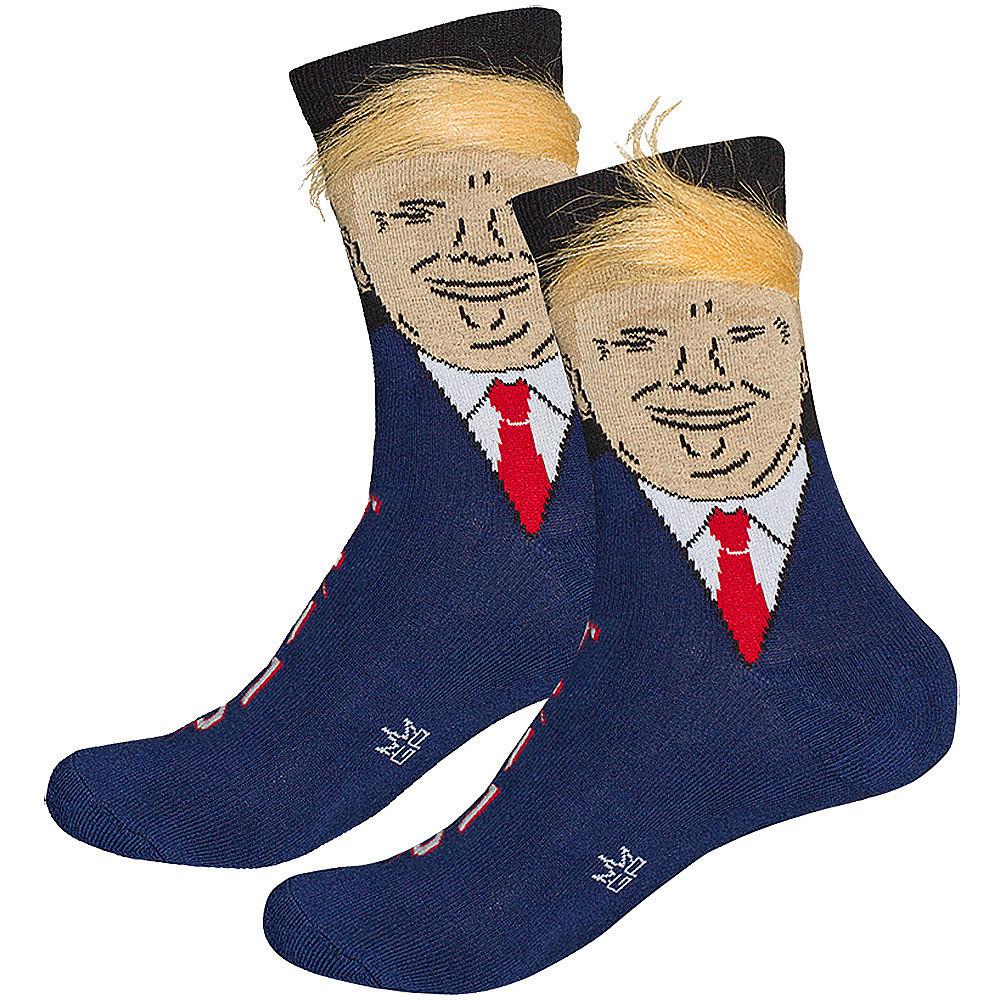 Los calcetines
The socks
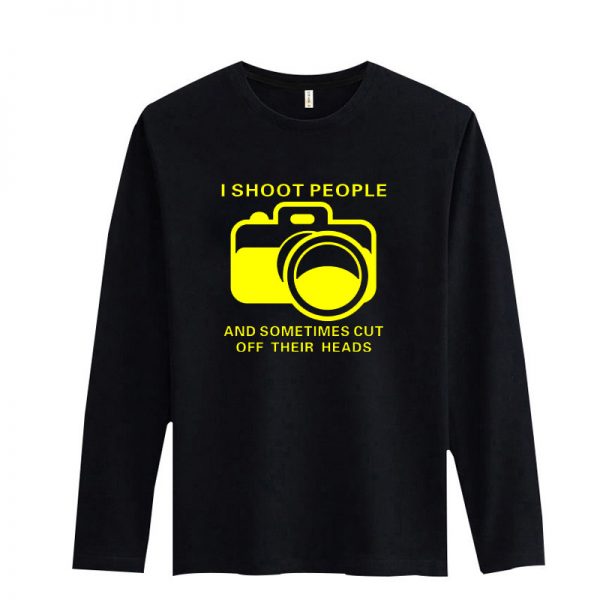 La camisa
The shirt
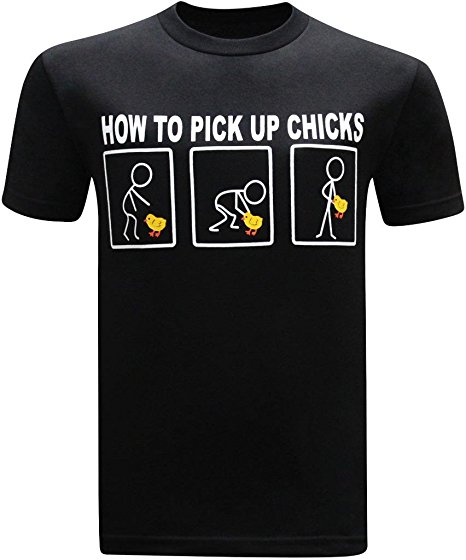 La camiseta/la playera
The T-shirt
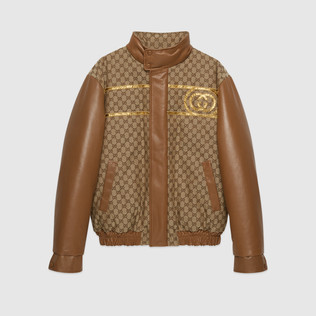 La chaqueta
The jacket
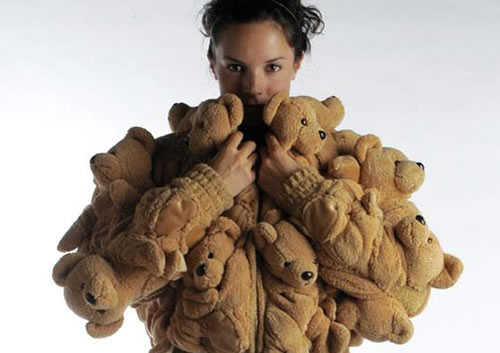 El abrigo
The coat
Los guantes
The gloves
La falda
The skirt
La gorra
The cap
Los pantalones
The pants
Los pantalones cortos
The shorts
La sudadera
The sweatshirt
El suéter
The sweater
El traje
The suit
El traje de baño
The bathing suit
El vestido
The dress
Los zapatos
The shoes
kahoot
https://create.kahoot.it/details/ropa/7e6360ab-10ff-4cfd-a065-d870986110d2
Choral responseresponde en voz alta
¿Qué actividad ves? ¿Qué ropa ves para cada actividad?
¿Qué actividad ves? ¿Qué ropa ves para cada actividad?
¿Qué actividad ves? ¿Qué ropa ves para cada actividad?
¿Qué actividad ves? ¿Qué ropa ves para cada actividad?
¿Qué actividad ves? ¿Qué ropa ves para cada actividad?
¿Qué actividad ves? ¿Qué ropa ves para cada actividad?
¿Qué actividad ves? ¿Qué ropa ves para cada actividad?
¿Qué actividad ves? ¿Qué ropa ves para cada actividad?
DIBUJAR – DRAW AND ANNOTATE A FIGURE’S CLOTHING IN YOUR NOTES
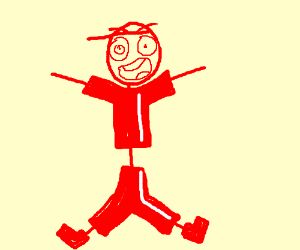 ¿Que cuesta…? = What costs…?
Answer the questions with the clothing and the correct article. 

1. ¿Que cuesta dieciocho dólares?
2. ¿Que cuesta doscientos dólares?
3. ¿Que cuesta treinta y cinco dólares? 
4. ¿Que cuesta sesenta y cinco dólares? 
5. ¿Que cuesta tres dólares y noventa y nueve centavos? 
6. ¿Que cuesta veinticinco dólares?
BIENVENIDOS A NUESTRA CLASE
Hoy es         , el            de OCTUBRE
OBJETIVOS Y DOL
OBJETIVO: LLWBAT discuss likes and dislikes about basic clothing, colors in the target language [NL.1.1c, NL.2.2b, NL.1.e]
DOL: LLW answer questions about their likes and dislikes about clothing and their colors with 100% accuracy.
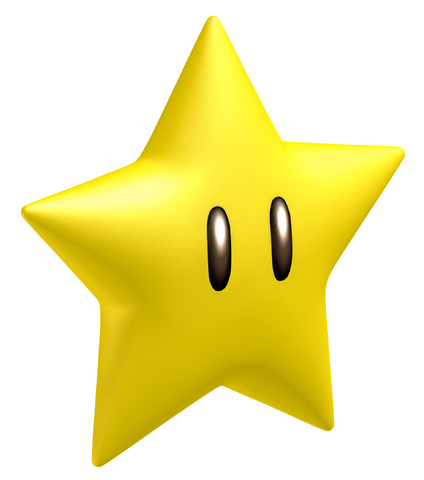 LA ESTRELLA DEL DIA
HABLAR
Describe the following photos – clothing ítem and article!
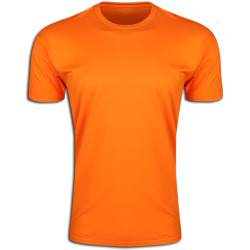 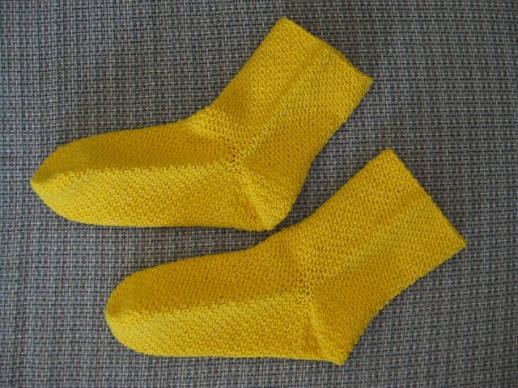 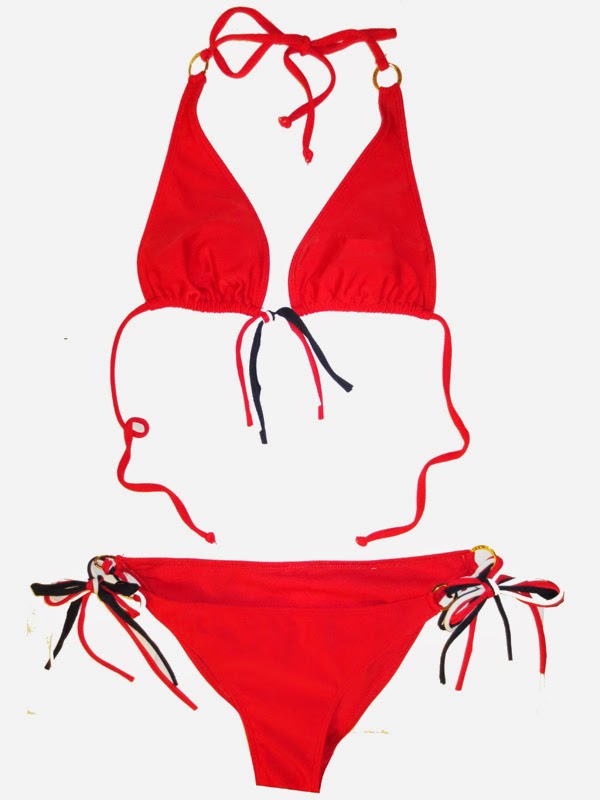 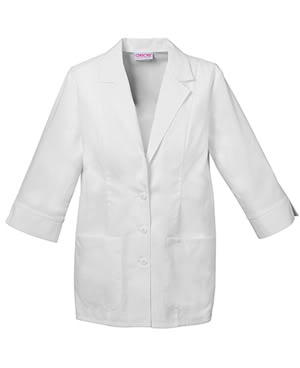 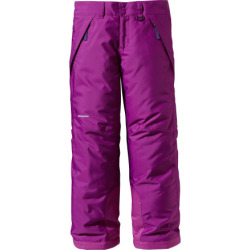 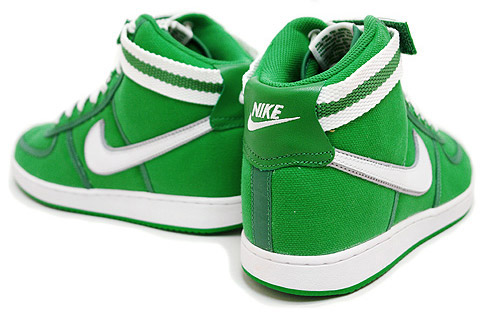 LOS COLORES
¿De que color es…
Los colores
Rosado (a)
Blanco (a)
Negro (a)
Amarillo (a)
Gris
Marrón 
Morado (a)
Verde
Rojo (a)
Azul
Anaranjado
What color is…?

The colors 
Pink
White
Black 
Yellow
Grey
Brown
Purple
Green
Red
Blue
Orange
¿De que color es…?
Los colores
Rosado (a)
Blanco (a)
Negro (a)
Amarillo (a)
Gris
Marrón 
Morado (a)
Verde
Rojo (a)
Azul
Anaranjado
¿Que colores ves…?Look at the following images and STATE all the colors you see in SPANISH.
¿Que colores ven… ?
¿Que colores ven …?
¿Qué color ven…?
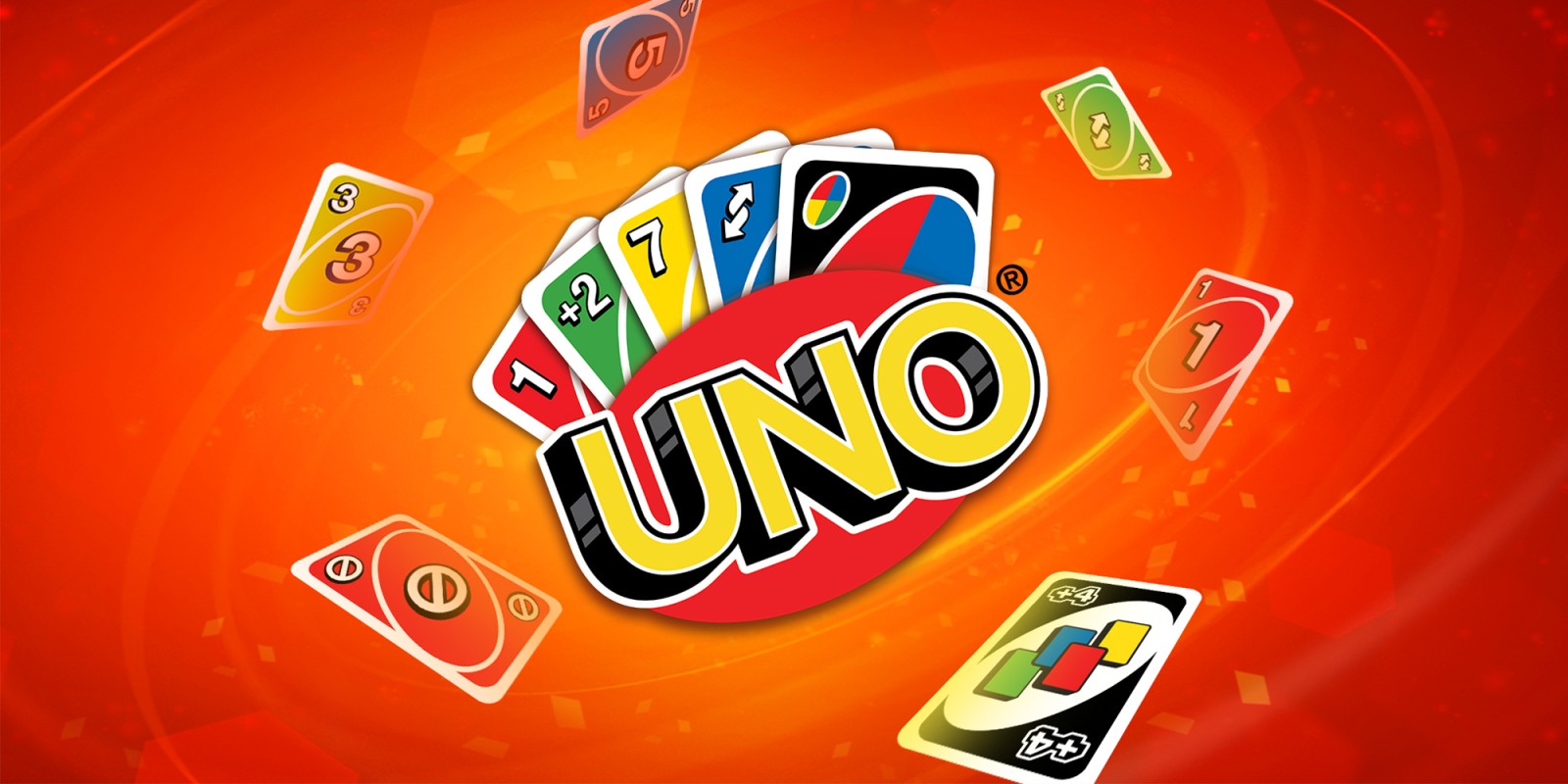 dol: WRITE THE FOLLOWING COLORS IN SPANISH.
6. 

7. 


8. 


9. 

10.
1. 

2.
  
3.


4. 

5.
warmup: Escribir. Write what clothing you would wear for the following activities and seasons. Use the correct articles
Esquiar, invierno  
Nadar, verano 
Practicar deportes, otoño  
Jugar videojuegos, primavera 
Montar en bicicleta, invierno
Bailar, otoño 
Ir a la escuela, primavera
BIENVENIDOS A NUESTRA CLASE
Hoy es jueves, el cuatro de OCTUBRE
OBJETIVOS Y DOL
OBJETIVO: LLWBAT discuss likes and dislikes about basic clothing, colors in the target language [NL.1.1c, NL.2.2b, NL.1.e]
DOL: LLW answer questions about their likes and dislikes about clothing and their colors with 100% accuracy.
ANUNCIOS
Makeup due hoy
Extra credit: duolingo y tissues
La canción del dia
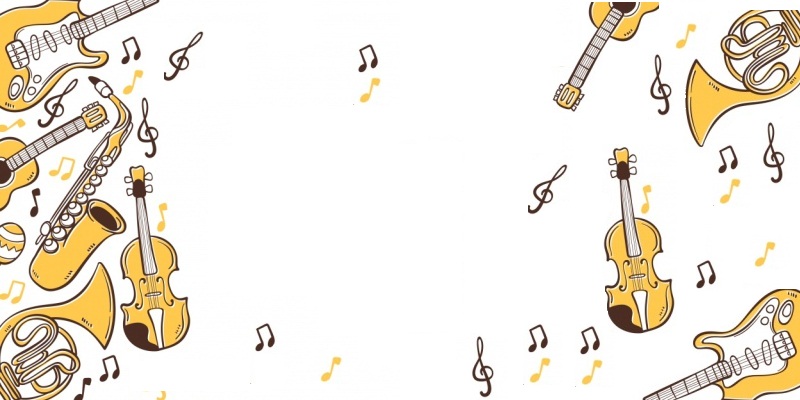 Como se llama el artista?
Como se llama la canción?

Que tipo de música es?
Reggaetón    	Norteña		bachata
     salsa		pop latino 	cumbia
	ska		merengue			banda	
                          Rock en español
HABLAR! Yo espío…
Look around the classroom and find someone to describe…

Yo espío alguien con …

Your compañero will guess who you are talking about!
Hoja de papel
Dol – escribir!
Hola!
Como estas Que te gusta hacer? A mi me gusta jugar futbol americano y correr. Me gusta pizza y hot dogs mucho. Te gusta escuchar musica?
Pues, A mi me gusta escuchar a missy elliott yjoey perp.  No me gusta ni ir a la escuela ni practicar español.
Como te llamas? Cuantos anos tienes?
Tenga un buen día. hasta luego!
Saludos, deb
Write a letter to a Spanish 3/4 student describing your likes and dislikes.  Use your vocab packet for useful phrases.

When finished, hand it to your shoulder partner to edit, then hand it in!
Dol – escribir!
Write a letter to a Spanish 3/4 student describing your likes and dislikes.  Use your vocab packet for useful phrases.

When finished, hand it to your shoulder partner to edit, then hand it in!
HAZLO AHORA
Respond to the following questions in 
           full sentences! 
1. ¿Cual ________ te gusta más? 


2. ¿Cual __________ te gustan más? 


3. ¿Cual ___________ te gusta más?
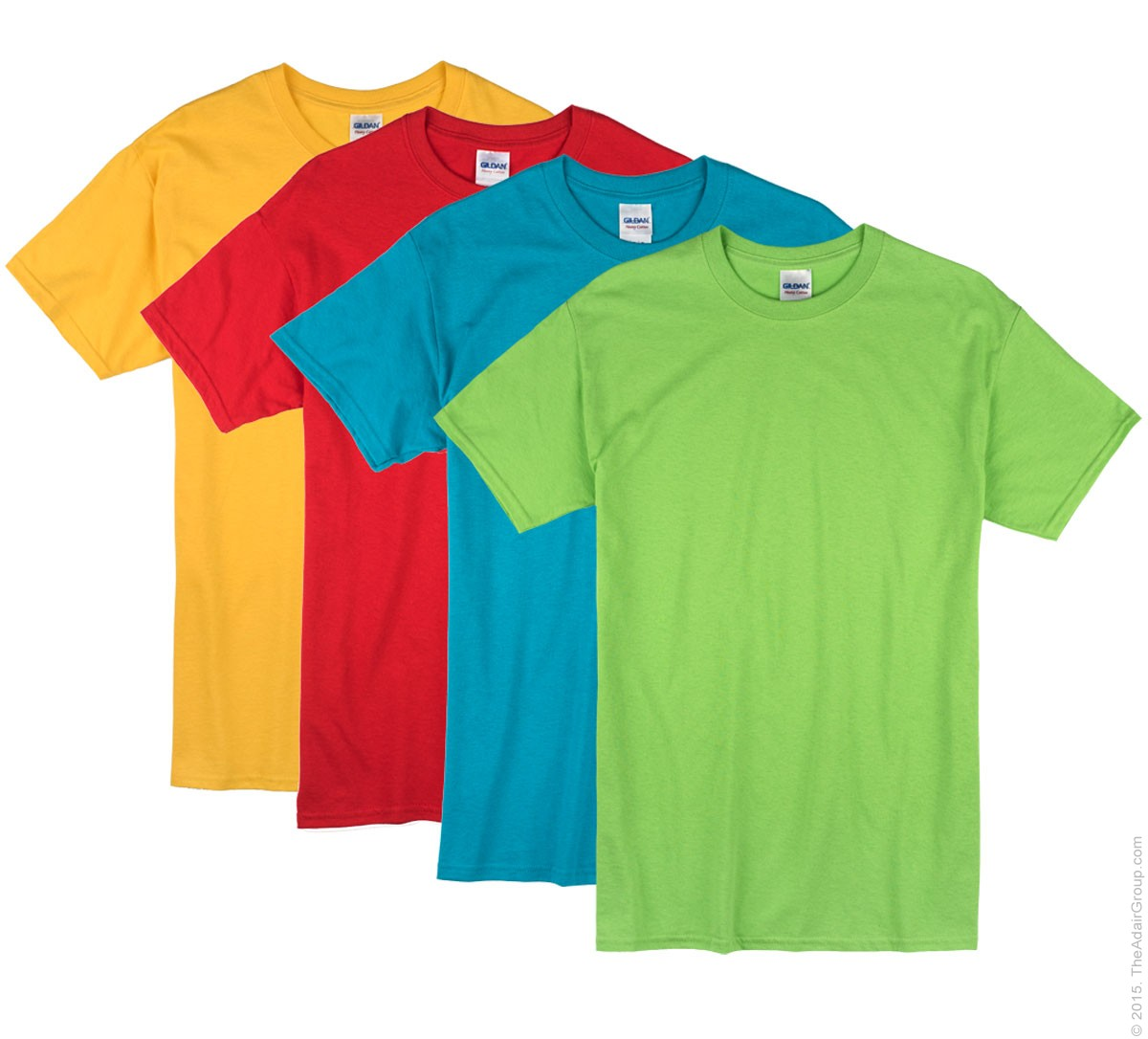 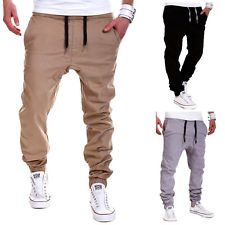 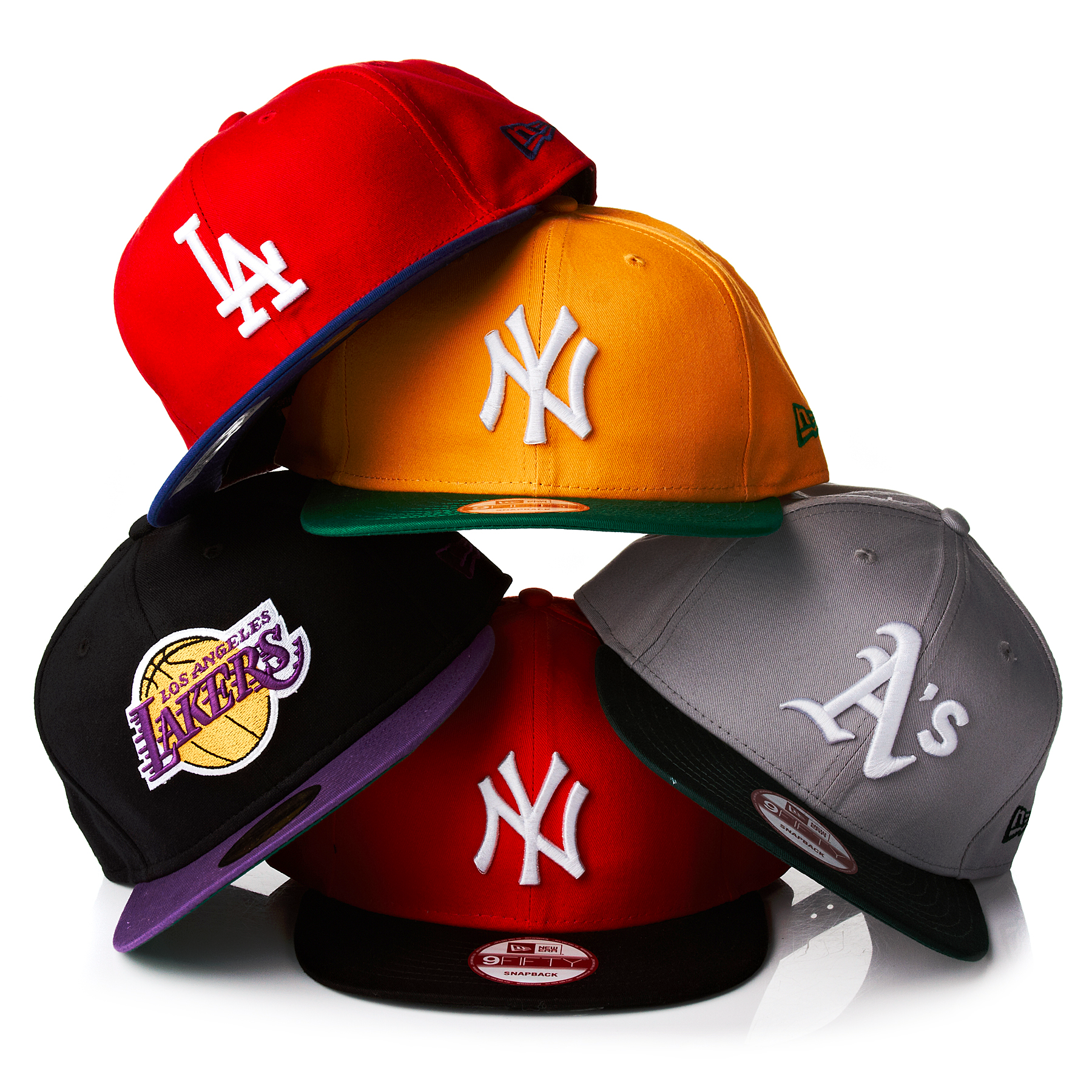 BIENVENIDOS A NUESTRA CLASE
Hoy es VIERNES, el CINCO de OCTUBRE
Objetivo y dol
Obj: LLWBAT describe the activities and items they like and dislike in Spanish. (NL1.1B)
Given a list of useful phrases, LLWBAT write and read a 4-5 sentence paragraph describing their likes and dislikes with a peer score of 80% of higher.
ANUNCIOS
PROGRESS REPORTS COMING HOME NEXT WEEK
PT CONFERENCES NEXT WEEK
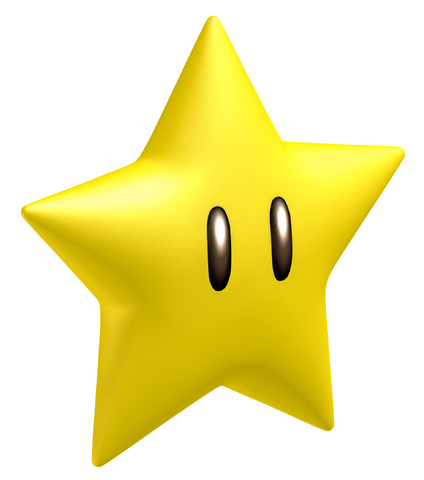 LA ESTRELLA DEL DIA
La canción del dia
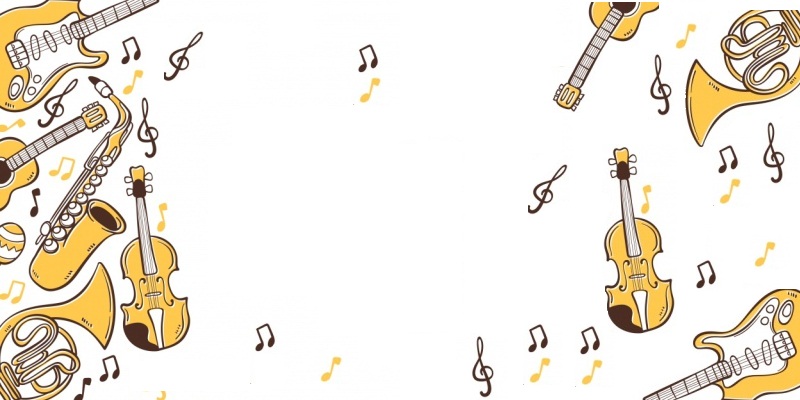 Como se llama el artista?
Como se llama la canción?

Que tipo de música es?
Reggaetón    	Norteña		bachata
     salsa		pop latino 	cumbia
	ska		merengue			banda	
                          Rock en español
Listening Comprehension
https://www.youtube.com/watch?v=fGsQaqViiwU

Que significan las letras?
Escucha y repite por favor
https://m.youtube.com/watch?v=8E0XIF2uJCQ
italki.com
Email ddealba@hsd2.org
Password  Harrison1
Colorear por numerohaz tu tarea – busca una cancion
OBJETIVO Y DOL
OBJETIVO: LLWBAT use the correct noun adjective agreement in discussing clothing and color [NL.1.1c, NL.2.2b, NL.1.e]
DOL: Given 10 written descriptions, LLW correct the clothing description using noun/ adjective agreement with 100% accuracy.
Saquen una hoja de papel por favor
In spanish, adjectives are placed after nouns and must agree in gender and number.
The red skirt
The black suit 
The blue pants 
The yellow shirts
In spanish, adjectives are placed after nouns and must agree in gender and number.
The red skirt
The black suit 
The blue pants 
The yellow shirts
La falda roja 
El traje negro 
Los pantalones azules
Las camisas amarillas
Singular to plural, feminine to masculine
Like articles (la, el, los, las) adjectives need to match nouns. 
We can change their endings to make them match! 
Colors that end in “-o”
Change to –a for feminine 
Add an “s” to make plural.
Colors that end in other vowels 
Do not change from masculine to feminine 
Add an “s” for plural
Colors that end in a consonant
Do not change from feminine to masculine 
Add an “es” to make it plural
WHITEBOARD: PRACTICAR
1. the socks	BLUE				_______________________________
2. the shirt	GREEN 				_______________________________	
3. the sweater	ORANGE				_______________________________
4. the pants	YELLOW				________________________________
5. the shoes	PURPLE				________________________________
6. the sweatshirt	PINK			________________________________
7. the jeans		BLACK			________________________________
8. the dress	WHITE 				________________________________
9. the caps	GREY				________________________________
10. the suit	BROWN 				_________________________________
FASHION POLICE
On your whiteboard, write what outfit you like the best by using the clothing and color vocabulary.
¿Qué ropa te gusta más?
¿Qué __________ te gusta más?
¿Qué __________ te gusta más?
¿Qué __________ te gusta más?
¿Qué __________ te gustan más?
¿Qué ____________ te gustan más?
DOL: Matching
A. The purple socks 
B. The brown jackets 
C. The pink sweater 
D. The Green shorts 
E. The yellow shirt 
F. The grey jacket
G. The black pants 
H. The red dresses
I. The orange shoes 
J. The blue blouse
1. La camisa amarilla
2. Los pantalones negros
3. La blusa azul
4. Los zapatos anaranjados
5. La chaqueta gris 
6. Los calcetines morados 
7. El suéter rosado 
8. Los abrigos marrones 
9. Los vestidos rojos 
10. Los pantalones cortos verdes